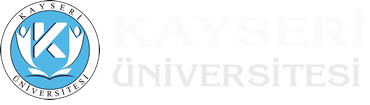 PROGRAM GELİŞTİRME VE İYİLEŞTİRME GRUP TOPLANTISI
Doç. Dr. Özgür DEMİRTAŞ
Öğr. Gör. Ali KAPLAN
PROGRAM GELİŞTİRME VE İYİLEŞTİRME GRUP TOPLANTISI
TOPLANTI TARİH VE SAATİ: 16.03.2020  /  16:00
TOPLANTI YERİ: Uygulamalı Bilimler Fakültesi Toplantı Salonu
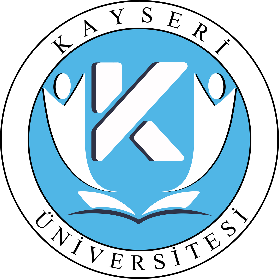 18.03.2021
2
GİRİŞ
Program geliştirme  üç aşamadan oluşmaktadır.
1) Programlarla  ilgili bilgilerin hazırlanması
2) Program çıktılarının hazırlanması
3) Katalogda yer alan derslerin öğrenim çıktılarının hazırlanması
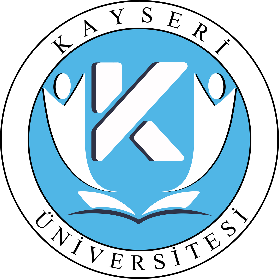 18.03.2021
3
PROGRAM (BÖLÜMLER) NE YAPMALI
Örnek Program: A Üniversitesi B Okulu İlk ve Acil Yardım Programı
Ulusal Yeterlilikler  Çerçevesi
Meslekî Yeterlilikler
Program Çıktıları
Eğitim Planı  Müfredat
Ders A
Ders B
Ders C
Ders D
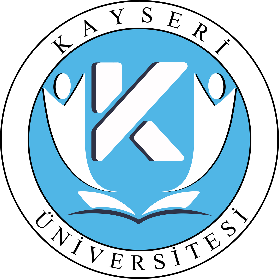 Öğrenme  Çıktıları
Öğrenme  çıktıları
Öğrenme  Çıktıları
Öğrenme  Çıktıları
(Öğretenin ne anlattığına değil, öğrenenin ne kazandığına  dayanan öğrenme) – aktif öğrenme
18.03.2021
4
HER BİR DERS İÇİN YAPILACAKLAR
Dersin Amacı - Öğreten
Dersin hedefleri - Öğreten
Ders çıktıları (kazanımları) – Öğrenci
Öğrenci iş yükü
AKTS kredisi
Bir dersin başarı ile tamamlanması için gerekli  olan tüm eğitim faaliyetlerini (derse
katılım, uygulamalara katılım, seminer, proje  hazırlama, sınav, tüm bireysel çalışmalar,  staj) için gerekli zamanı kapsar.
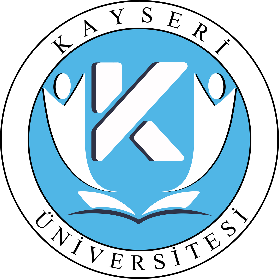 Derste hedeflenen öğrenim çıktılarını  edinebilmek için öğrenenin harcadığı  zamanı (iş
yükünü) temel alarak belirlenen kredi
18.03.2021
5
ÖĞRENME ÇIKTISI NEDİR?
 Öğrenme sürecinin sonunda öğrencilerin  neleri bilecekleri ya da yapabileceklerini  açıklayan ifadelerdir.
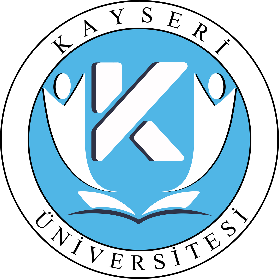 18.03.2021
6
ÖĞRENİM ÇIKTILARI
sürecini takiben öğrencinin;
Bilgi
Ne
Bileceğini?
İleri düzeyde bilgi  edinme, anlama
Knowledge
Beceri
Skill
Ne  Yapabileceğini?
Bilgiyi ve anlaşılanı  uygulama
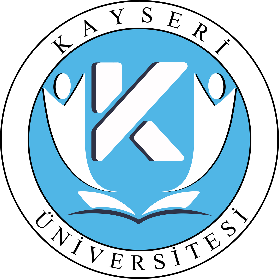 Karar verme  Sorumluluk alma  Mesleki ve sosyal  beceriler sergileme
Ne
Kavrayabileceğini?
Yetkinlik
Competence
18.03.2021
7
ÖĞRENME ÇIKTISI YAZMAK
 Öğrenme çıktıları yazılırken öncelikle kazandırılmak  istenen özellikler tanımlanmalıdır.
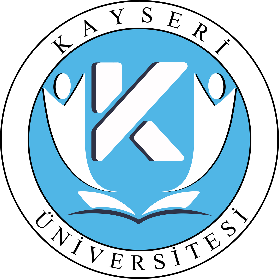  Bu soruya verilen yanıt, öğrenme çıktılarının ilgili alan
dikkate alınarak yazılmasını gerektirir.
18.03.2021
8
Bilişsel Alan
Psikomotor  Alan
insanın kas ve zihin  koordinasyonuyla  yaptığı becerilerle ve
onların temel öğeleriyle
ilgilidir.
Duyuşsal  Alan
insanın geliştirdiği  duygu ve değerlerle  ilgilidir.
bilgilerle ve  bilgilerden doğan  zihin yetenekleri ile  ilgilidir.
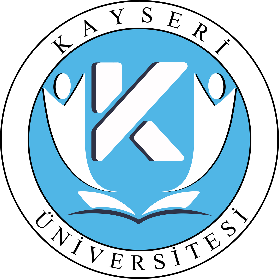 18.03.2021
9
BİLİŞSEL ALAN ALT BÖLÜMLERİ
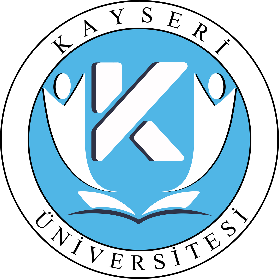 18.03.2021
10
Kognitif (Bilişsel) Alanda Öğrenim Çıktılarının Yazılması
Öğrenim Çıktıları, öğrencilerin öğrenme  etkinliği sonunda ne yapabildikleri ile ilişkili  olduğundan, Öğrenim Çıktıları yazılırken  kullanılacak fiiller aktif fiil olmalıdır.
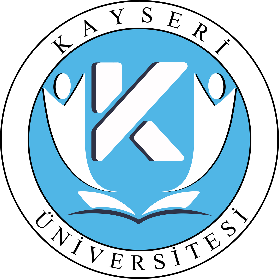 18.03.2021
11
Kognitif (Bilişsel) Alanda Öğrenim Çıktılarının Yazılması
Bilgi (1)

 Bilgi, anlama ya da kavramaya gerek  duymadan gerçeklerin anımsanması olarak  ifade edilebilir.
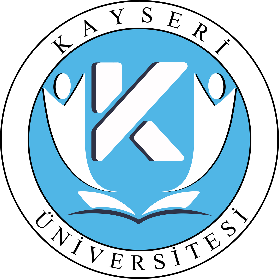 18.03.2021
12
Öğrenim Çıktıları Örnekleri
Genetik terminolojisini hatırlar
Bilimsel araştırmaların etik göstergelerini belirtir.
Tüberküloz hastalarının tedavisinde dikkat  edilecek hususları listeler.
Avukat ve müşteri arasında profesyonel bir  ilişkiyi engelleyen davranışları tanımlar.
Mühendislikte bir müşteri için tasarım özeti  hazırlarken yapılan işlemleri sıralar.
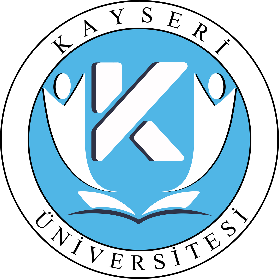 18.03.2021
13
Kognitif (bilişsel) Alanda Öğrenim  Çıktılarının Yazılması
Kavrama (2)
 Kavrama, öğrenilen bilgiyi anlama ve  yorumlama yeteneği olarak ifade edilebilir.
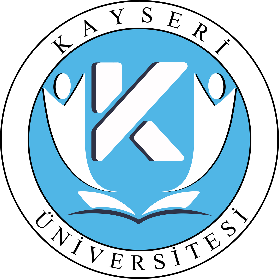 18.03.2021
14
Öğrenim Çıktıları Örnekleri
Kamu ve ceza hukukunu birbirinden ayırt eder.
Mayoz ve mitoza uğrayan hücrelerin genotipini
tahmin eder.
Birinci dünya savaşının savaş sonrası dünya  üzerindeki ekonomik, sosyal ve politik etkilerini  açıklar.
Elektronik ticaretin gelişmesindeki hedefleri
açıklar.
Ekzotermik ve endotermik reaksiyonları
sınıflandırır.
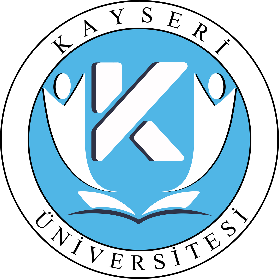 18.03.2021
15
Kognitif (bilişsel) Alanda Öğrenim  Çıktılarının Yazılması
Uygulama (Bilgiyi kullanma) (3)
Uygulama, öğrenilen materyali yeni koşullarda kullanma  yeteneğidir. (örneğin, problemleri çözmede işlerliği olan  fikir ve kavramları ortaya koyma)
Uygulama, öğrenilenleri yeni durumlara uygulama veya  fikirleri ve kavramları problem çözebilmek için işler hale  getirme becerisi olarak da tanımlanabilir.
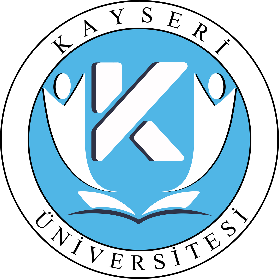 18.03.2021
16
Öğrenim Çıktıları Örnekleri
19. yüzyılda Türkiye’de meydana gelen önemli
olayların zaman çizelgesini oluşturur
Hasta bakım ünitelerinin düzenli işleyişinde  enfeksiyon kontrol bilgisini uygular
Karmaşık endüstriyel süreçlerde enerji kullanım  etkinliğinin analizi için gelişmiş teknikleri  uygular
Klinik tanıyı belirlemek için kanıta dayalı ilkeleri
uygular
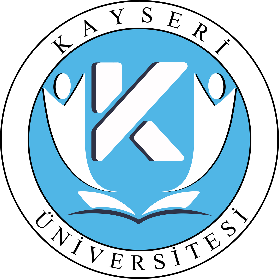 18.03.2021
17
Kognitif (bilişsel) Alanda Öğrenim  Çıktılarının Yazılması
Analiz (4)

Analiz; bilgiyi, onu oluşturan unsurlara  ayırabilme yeteneğidir (örneğin; ara bağlantıları  ve fikirleri aramak, organizasyon yapılarını  anlamak)
Analiz; bilgiyi bileşenlerine ayırabilme, yani  fikirleri ve aralarındaki ilişkileri arayabilme  becerisi olarak da tanımlanabilir.
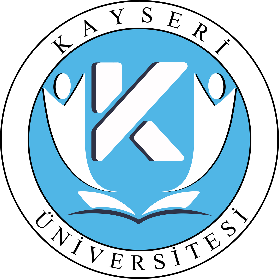 18.03.2021
18
Öğrenim Çıktıları Örnekleri
Toplumun belirli davranışları neden suç olarak  gördüğünü analiz eder
Değişik elektronik ticari modelleri karşılaştırarak  ve farklılıklarını ortaya koyar
Enerji dönüşüm işlemlerinin ekonomik ve  çevresel etkileri tartışır
Yeni bir öğretmen ile 20 yıllık tecrübesi olan bir  öğretmeni sınıf uygulamaları açısından
karşılaştırır
m, km, % ve oran olarak haritadan eğimi hesaplar
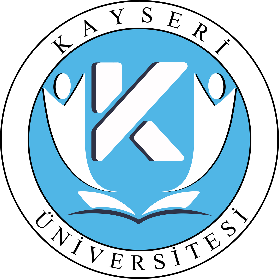 18.03.2021
19
Kognitif (bilişsel) Alanda Öğrenim  Çıktılarının Yazılması
Sentez (5)

 Sentez; parçaları birleştirebilme (bir araya  getirebilme) yeteneği olarak tanımlanabilir.
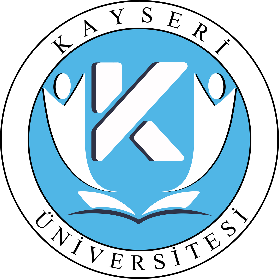 18.03.2021
20
Öğrenim Çıktıları Örnekleri
Karmaşık enerji idaresi sorunlarına hem  sözlü hem de yazılı olarak çözüm önerir
1917 Rus devrimimin neden ve  sonuçlarını özetler
Hasta eğitimi programı organize eder
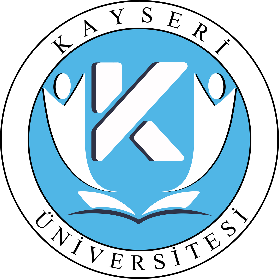 18.03.2021
21
Kognitif (bilişsel) Alanda Öğrenim  Çıktılarının Yazılması
Değerlendirme (6)

 Değerlendirme; belirli bir amaç için verilen  materyalin önemi (değeri) hakkında yargıda  bulunma yeteneği olarak tanımlanabilir.
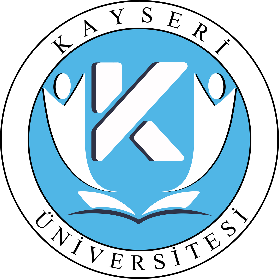 18.03.2021
22
Öğrenim Çıktıları Örnekleri
Türkiye tarihinde değişiklik meydana getiren  anahtar kişilerin önemine ilişkin yargıda  bulunur
Değişik elektronik ticareti modelleri için  pazarlama stratejilerini değerlendirir
Sıcaklık değişiminin denge durumu üzerine  etkisini tahmin eder
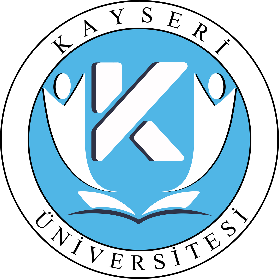 18.03.2021
23
Bilişsel Alan
Değerlendirme
Sentez
Analiz
Sonuçlandır  ma
Karar verme
Savunma
Tayin etme
Yargılama
Tahmin etme
Eleştirme
Karşı çıkma
Uygulama
Birleştirme
Kurma
Ölçme
Sorgulama
Tasarlama
Geliştirme
Açıklama
Kavrama
Ayırt etme
Ölçme
Sorgulama
Envanter
yapma
Sınıflandırma
Bilgi
Betimleme
Hesaplama
Ayırt etme
Eşleştirme
Sıralama
Gruplama
Seçme
Uygulama
Çalıştırma
Gösterme
Yorumlama
Kullanma
Çözme
Tanımlama
Listeleme
Adlandırma
Tanıma
Söyleme
Yazma
Belirtme
Hatırlama
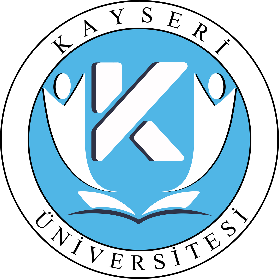 18.03.2021
24
Duyuşsal (Duygu – Durumsal) Alanda Öğrenim  Çıktılarının Yazılması
Alma /Algılama
1
Yanıtlama /Tepkide bulunma
2
Değer biçme / Değer verme
3
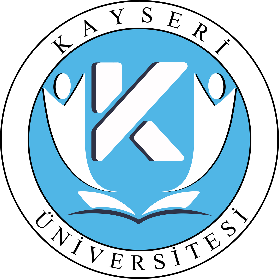 Organize etme
4
Belirleme /Karakterize etme-
5
18.03.2021
25
Duyuşsal (Duygu – Durumsal) Alanda Öğrenim  Çıktılarının Yazılması
Alma /Algılama: Bilgi almaya yönelik istekle  ilişkilidir (örneğin birey diğerlerini saygı ile dinler,  sosyal problemlere hassasiyet gösterir, görevlere  karşı sorumluluk ihtiyacını hisseder…)

Yanıtlama/Tepki verme: Bireyin kendi öğrenmesine  aktif olarak katılımı ile ilişkilidir (örneğin konuya
ilgi gösterir, sunum yapmaya isteklidir, sınıf  tartışmalarına katılır, başkalarına yardımcı  olmaktan zevk alır….)
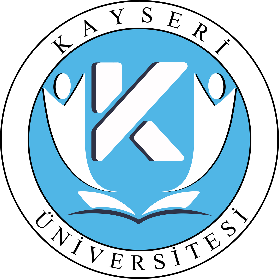 18.03.2021
26
Duyuşsal (Duygu – Durumsal) Alanda Öğrenim  Çıktılarının Yazılması
3. Değer biçme /Değer verme: Bir değerin basit  olarak kabulünden yükümlülük almaya kadar  uzanabilir. (örneğin birey demokratik sürece  olan inancını gösterir, günlük yaşantıda bilimin  rolünü takdir eder, değerlerinin refahına ilgi
gösterir, bireysel ve kültürel farklılıklar vs. karşı
hassasiyet gösterir…)
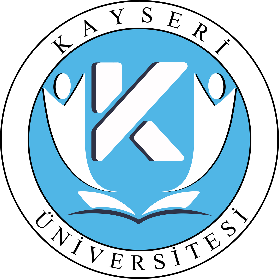 18.03.2021
27
Duyuşsal (Duygu – Durumsal) Alanda Öğrenim  Çıktılarının Yazılması
4. Organize etme: Bireylerin değişik değerleri bir araya  getirmesi, bunlar arasındaki çelişkileri çözümlemesi ve  değerleri içselleştirmeye başlamasına ilişkin süreçtir  (örneğin kendi davranışının sorumluluğunu kabul eder, mesleki etik standartları kabul eder, bir değer sistemi için davranış  benimser…)
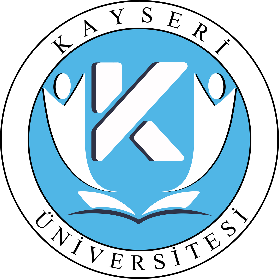 18.03.2021
28
Duyuşsal (Duygu – Durumsal) Alanda Öğrenim  Çıktılarının Yazılması
5. Belirleme / Karakterize etme: Bu seviyede birey,  inançları, fikirleri ve görüşleri bakımından bir  değer sistemine sahiptir. Bu değer sistemi kendi  davranışını uyumlu ve tahmin edilebilir bir şekilde  kontrol eder. (örneğin, bağımsız çalışmada kendine  güven gösterir, etik uygulamalarda mesleki  yükümlülük gösterir, kişisel, sosyal ve duygusal  olarak iyi düzenlemeler yapar…)
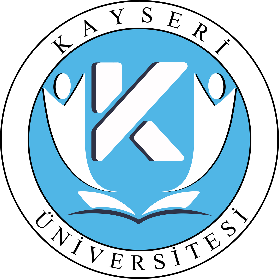 18.03.2021
29
Öğrenim Çıktılarına İlişkin Bazı Örnekler
Mesleki etik standartları için gereklilikleri kabul  eder
Profesyonel müşteri ilişkilerinde gizlilik için  gereklilikleri takdir eder
Hastalarla iyi ilişkiler kurmaya karşı isteklilik
gösterir
Kişisel inançlar ve etik değerler arasında var  olan tartışmalı konuları çözer.
Kendi davranışının sorumluluğunu kabul eder.
Her koşulda hasta haklarını savunur.
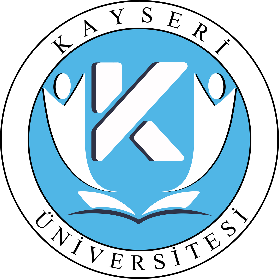 18.03.2021
30
Duyuşsal Alan
Karakterize  Etme
Örgütleme

Değer verme
Tepkide  Bulunma
Düzenleme
Uyarlama
Karşı koyma
Düzeltme
Yer alma
Alma
Destekleme
Savunma
Koruma
Hizmet etme
Zorlama
Benimseme
Sorumluluk
duyma
Özen gösterme
Tercih etme
İlgilenme
Razı olma
işbirliği yapma
Kabul etme
Gönüllü olma
Farkına varma
Dikkat etme
Gözleme
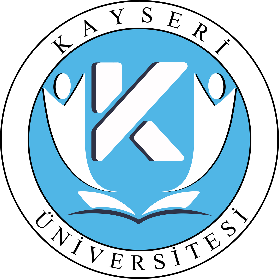 18.03.2021
31
Psikomotor Alanda Öğrenim Çıktılarının Yazılması
Psikomotor alan, temel olarak beyin ve kaslarla ilgili  aktiviteleri içeren fiziksel beceriler üzerinde  durmaktadır.
Psikomotor alan, genellikle laboratuvar çalışması  gerektiren alanlarda, sağlık bilimleri, sanat, müzik,  mühendislik, drama ve beden eğitiminde  kullanılmaktadır.
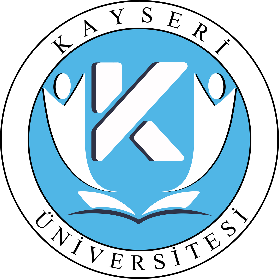 18.03.2021
32
Psikomotor Alanda Öğrenim Çıktılarının Yazılması
İmitasyon (Taklit etme)/ Uyarılma
1
Manipülasyon (işleme)/ Klavuzlama
2
Doğruluk (hatasızlaştırma)/ Beceri haline getirme
3
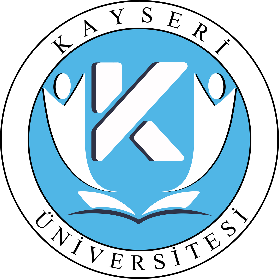 Eklemleme (artikülasyon)/ Duruma uydurma
4
Benimseme (Yerlileştirme)/ Yaratma
5
18.03.2021
33
Psikomotor Alanda Öğrenim Çıktılarının Yazılması
Uyarılma : Başka bir kişinin davranışını  gözlemleme ve o davranışı kopyalamadır.  Karmaşık beceri öğrenmedeki ilk  aşamadır.
Klavuzlama : Yönergeleri takip ederek  ve becerileri uygulayarak belirli
hareketleri gerçekleştirme becerisidir.
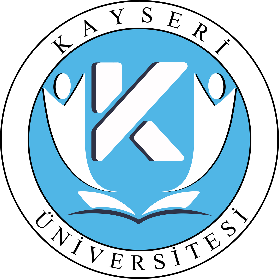 18.03.2021
34
Psikomotor Alanda Öğrenim Çıktılarının Yazılması
Beceri haline getirme : Bu seviyede öğrenci bir görevi az  hatayla yürütebilir ve orijinal kaynak olmaksızın  daha doğru (kusursuz) olabilir. Beceriye  ulaşılmakta ve yeterlik düzgün ve doğru bir performansla gösterilmektedir.
Duruma uydurma : Bir dizi hareketi iki ya da daha fazla  beceriyi kombine ederek koordine edebilme yeteneğidir. Şablonlar (örnekler), özel ihtiyaçlarla uyum sağlamak ya da problem çözmek amacıyla modifiye edilebilir.
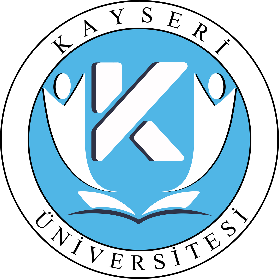 18.03.2021
35
Psikomotor Alanda Öğrenim Çıktılarının Yazılması
5. Yaratma : Doğal bir şekilde yüksek  düzeyde performans sergilenir. Beceriler  rahatlıkla kombine edilir, art arda dizilir  ve gerçekleştirilir.
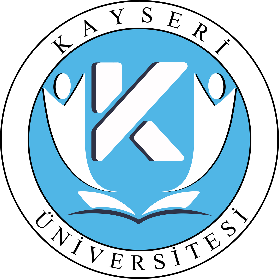 18.03.2021
36
Öğrenim Çıktılarına İlişkin Bazı Örnekler
Fizyolojik fonksiyonu ölçmek için bir dizi fizyoloji ekipmanı
kullanır
Araştırma projesini özetleyen, iyi açıklanmış poster sunumu  tasarlar
Aseptik tekniği kullanarak cerrahi pansuman yapar
Araştırma projesinin metodolojisi ve bulgularını sözlü rapor  ile sunar
İngilizce sözcükleri doğru telaffuz eder.
Bir model yapmak için yönergeleri takip eder.
Kurallara uygun olarak otomobil kullanır.
Hızlı ve doğru bir şekilde bilgisayar kullanır.
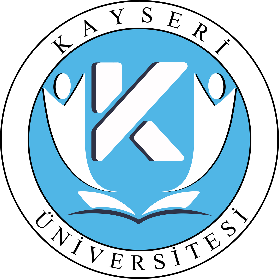 18.03.2021
37
Psikomotor Alan
Yaratma
Duruma  uydurma
Birleştirme
Planlama
Yaratma
Oluşturma
Beceri haline  getirme
Uyarlama
Yeniden  örgütleme
Değiştirme
Gözden
geçirme
Gösterme
Tamamlama
Otomatik olarak  yapma
Kılavuzlama
Taklit etme
Tekrar etme
Kopyalama
Rehberle yapma
Gözlem altında  yapma
Uyarılma
Duyma
Dinleme
Gözlemleme
Hissetme
Tatma
İzleme
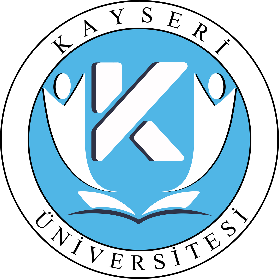 18.03.2021
38
Öğrenme Çıktıları Nasıl Yazılır?
Öğrenme çıktılarının diğer önemli bir niteliği,  açık ve anlaşılır olmasıdır. İyi belirtilmiş bir  öğrenme çıktısında, belirlenen eylemi ya da
davranışı açıkça tanımlayan bir fiil bulunmalıdır.

Sindirim sistemini bilme (Yanlış)

Sindirim sistemini oluşturan organların
işlevlerini açıklar (Doğru)
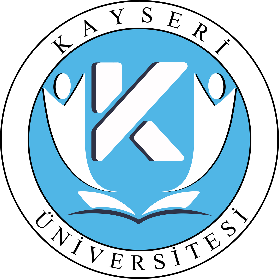 18.03.2021
39
Öğrenme Çıktıları Nasıl Yazılır?
Öğrenme çıktıları ölçülebilir (gözlenebilir)  olmalıdır. Öğretme-öğrenme etkinliği sonunda  kazanılacak davranışın ölçülebilir-gözlenebilir bir  fiille ifade edilmesi gerekir. Aksi halde, davranışın  oluşup oluşmadığını belirlemek mümkün  olmayacaktır.

Yaratıcı düşünme (Yanlış)

Orijinal bir endüstriyel ürün tasarlama (Doğru)
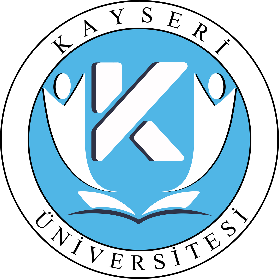 18.03.2021
40
Öğrenme Çıktılarının İfadesinde Kullanılabilecek Ve Kaçınılması Gereken Fiiller
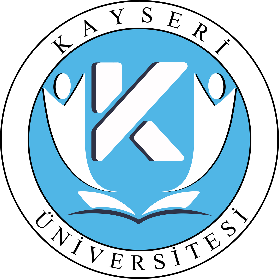 18.03.2021
41
ÖĞRENİM ÇIKTILARI
Ders A	Ders B
Ders C
Bilgi
Knowledge


Beceri
Skill


Yetkinlik
Competence
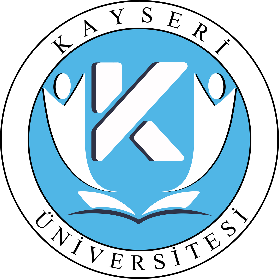 18.03.2021
42
PROGRAMLA  İLGİLİ BİLGİLERİN TAMAMLANMASI
TYYÇ - Program Yeterlilikleri İlişkisi
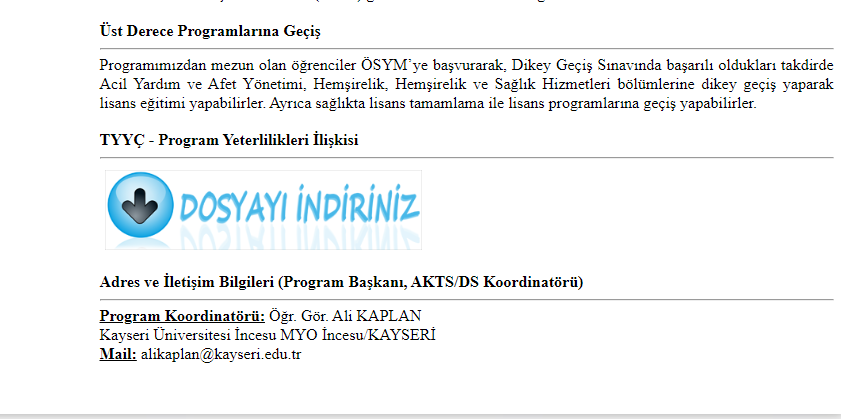 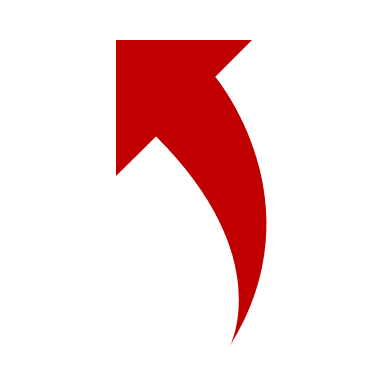 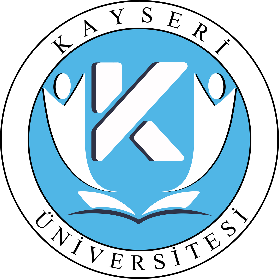 18.03.2021
43
PROGRAMLA  İLGİLİ BİLGİLERİN TAMAMLANMASI
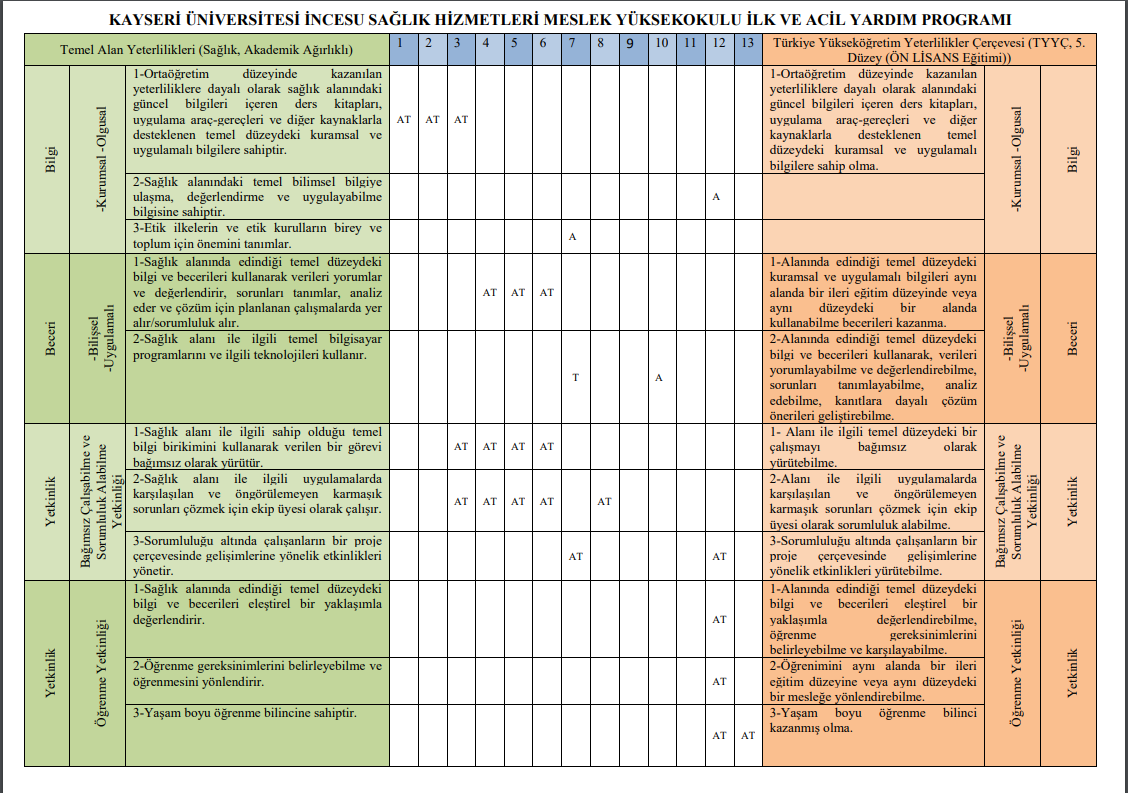 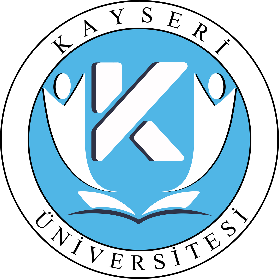 18.03.2021
44
PROGRAMLA  İLGİLİ BİLGİLERİN TAMAMLANMASI
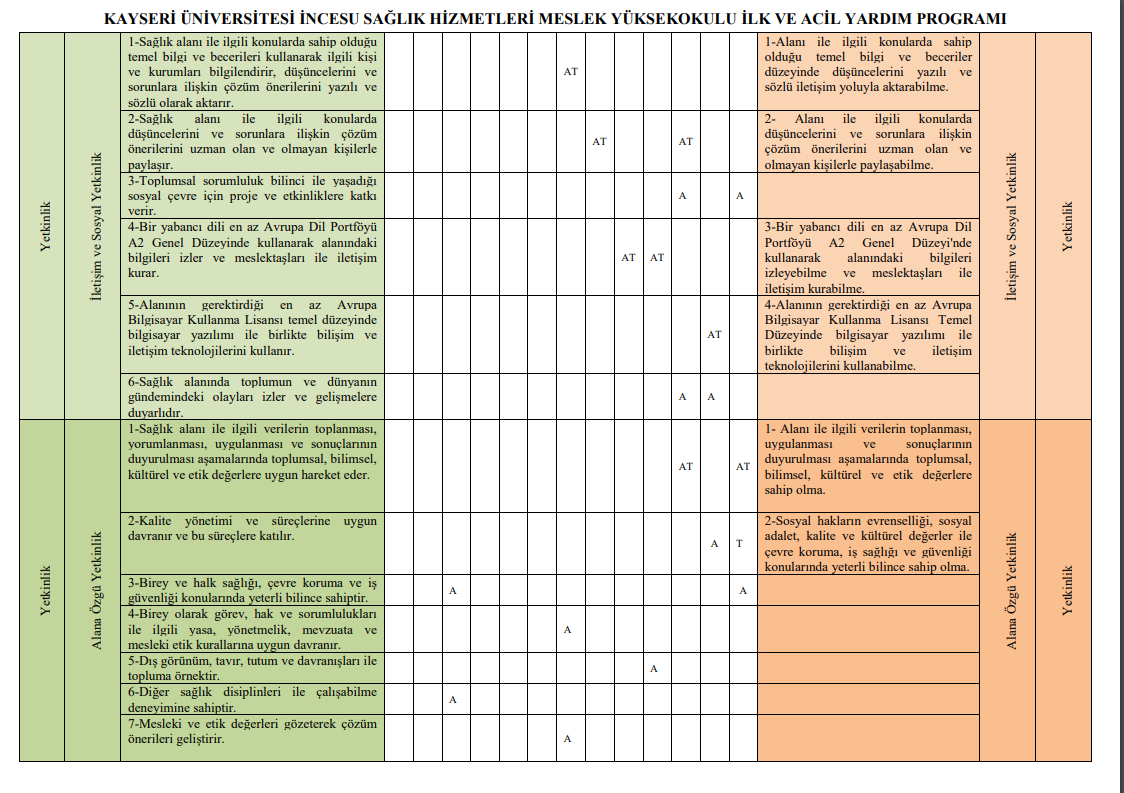 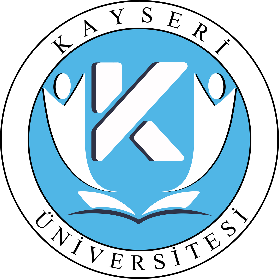 18.03.2021
45
PROGRAMLA  İLGİLİ BİLGİLERİN TAMAMLANMASI
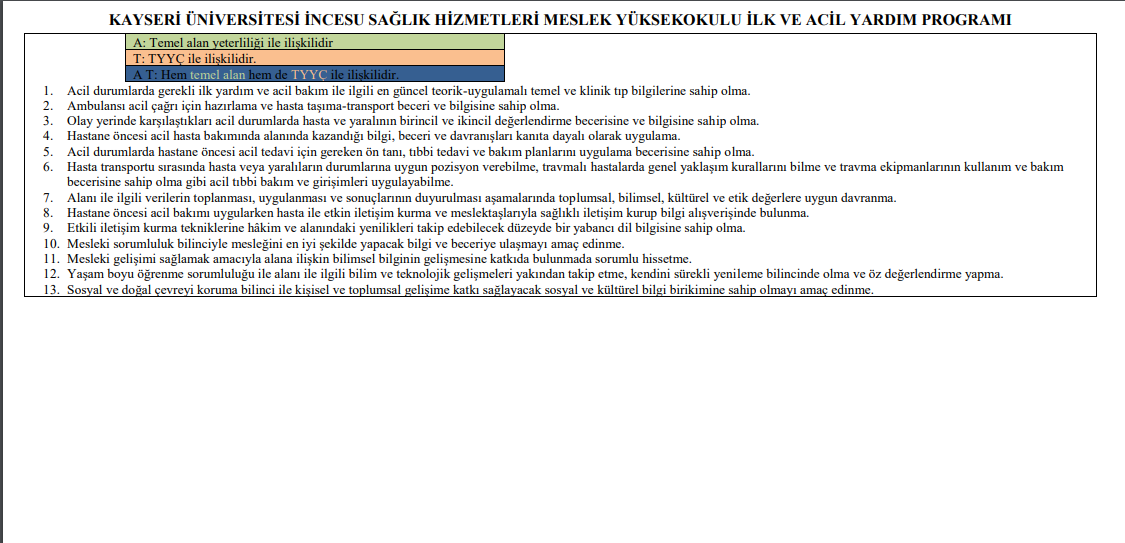 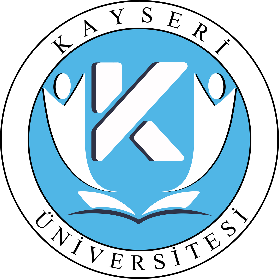 18.03.2021
46
PROGRAMLA  İLGİLİ BİLGİLERİN TAMAMLANMASI
Kayseri Üniversitesi Ders Bilgi Paketinin eksiksiz tamamlanması
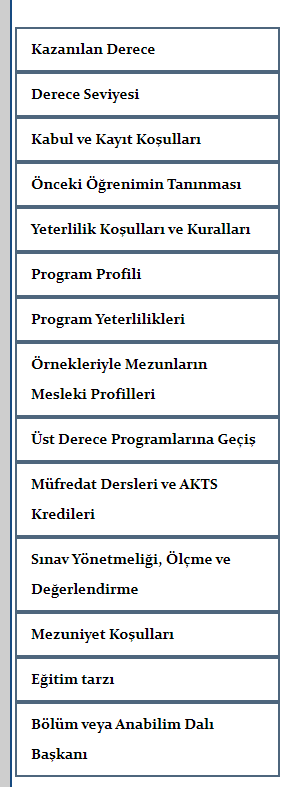 PROGRAM YETERLİLİKLERİ NASIL HAZIRLANACAK
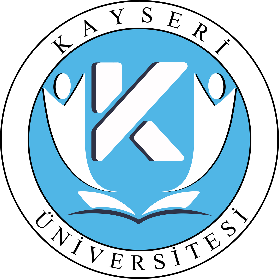 18.03.2021
47
Program Çıktısı Matriksini Oluşturmak
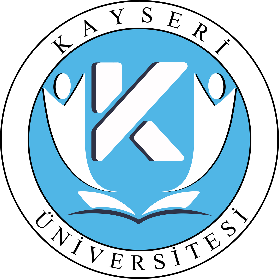 18.03.2021
48
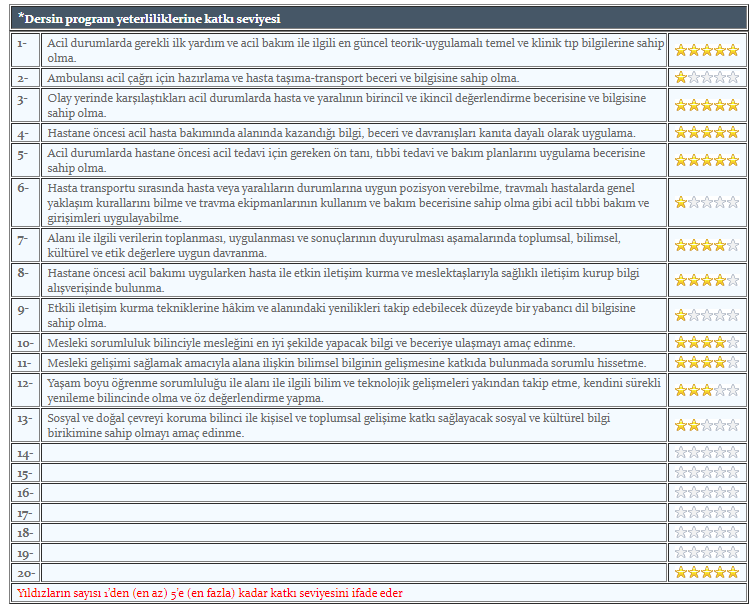 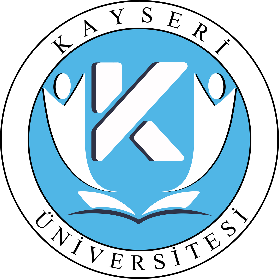 18.03.2021
49
Her Şey İçin,Teşekkürler… Saygılarımla
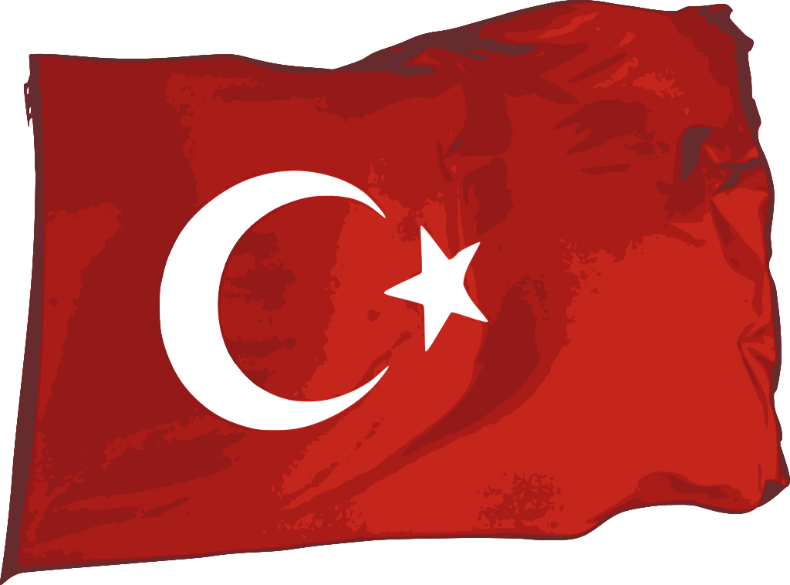 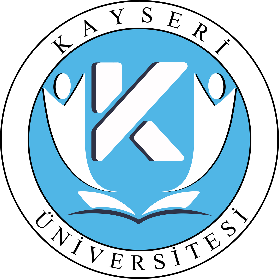 18.03.2021
50